TRƯỜNG TIỂU HỌC TRUNG YÊN
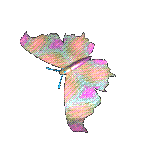 Tự nhiên và Xã hội 
BÀI 14: CHỨC NĂNG MỘT SỐ BỘ PHẬN CỦA THỰC VẬT (TIẾT 1)
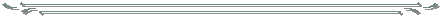 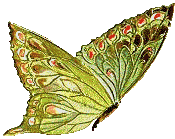 KHỞI ĐỘNG
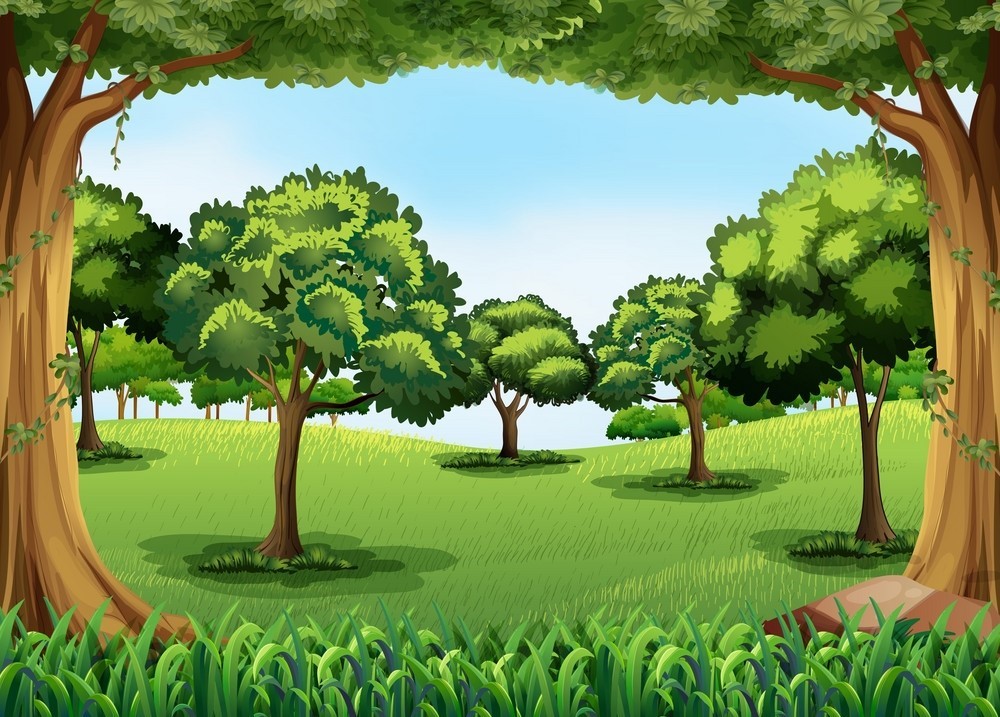 Trò chơi
SÓC NÂU TÌM HẠT DẺ
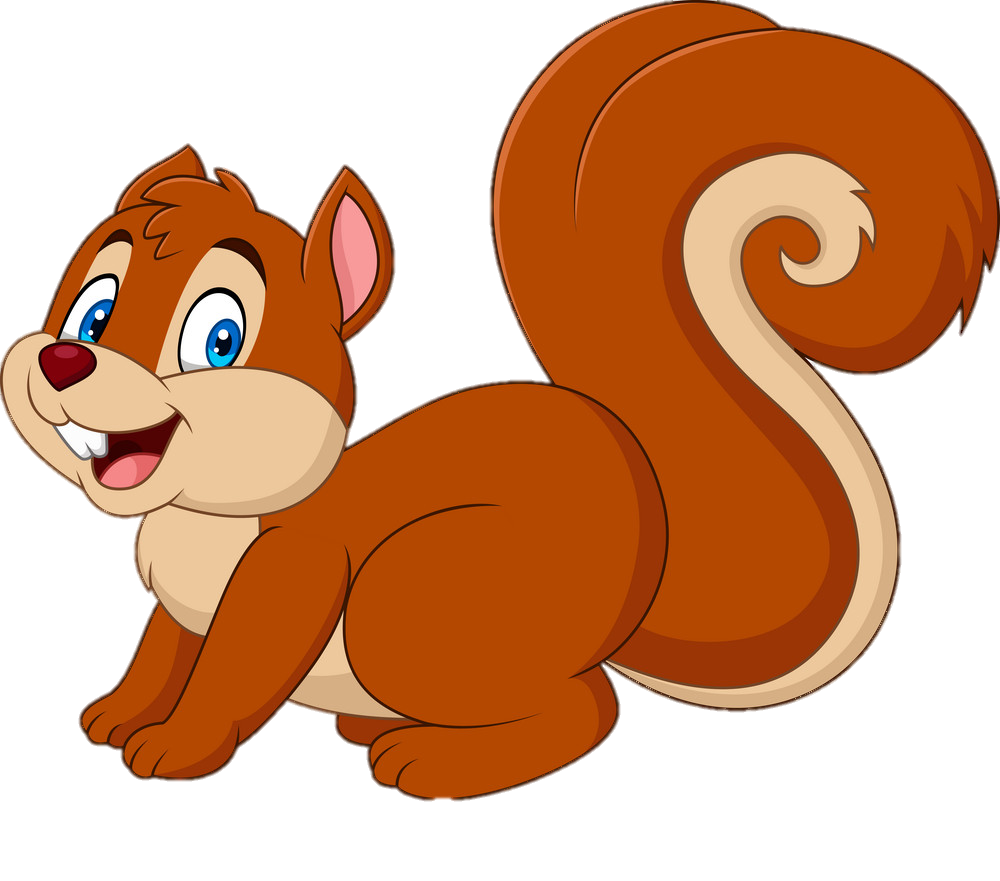 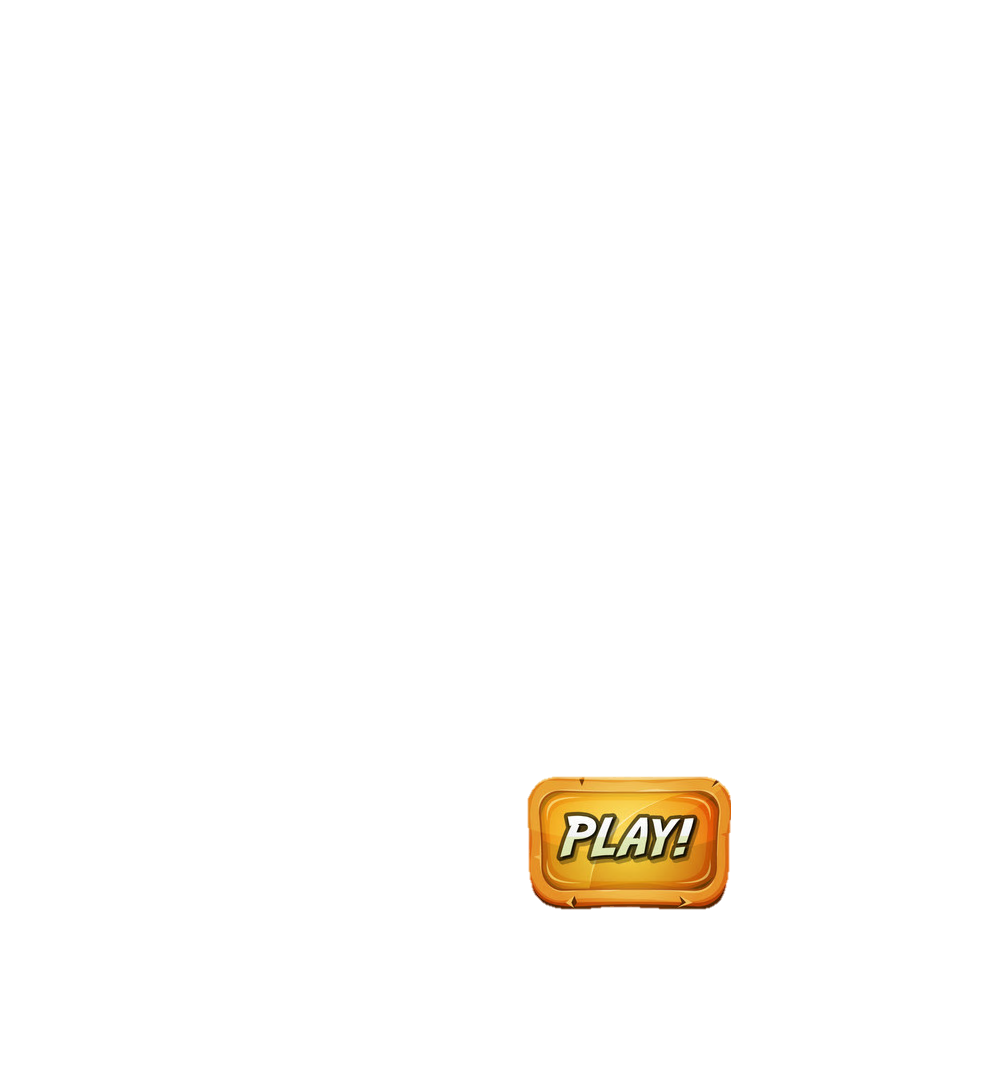 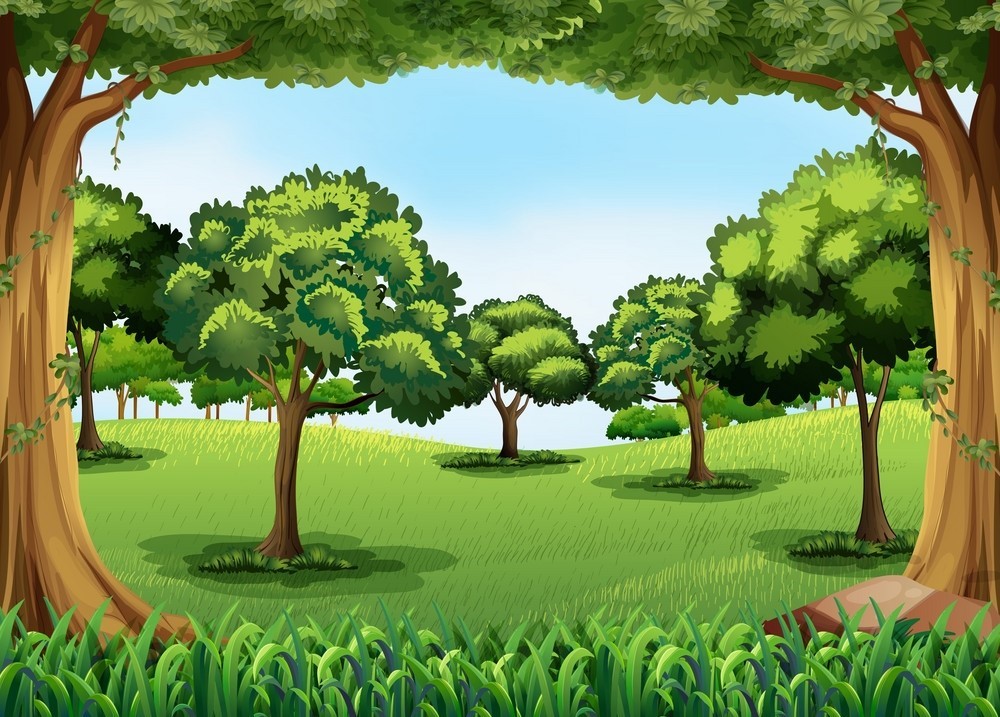 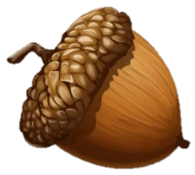 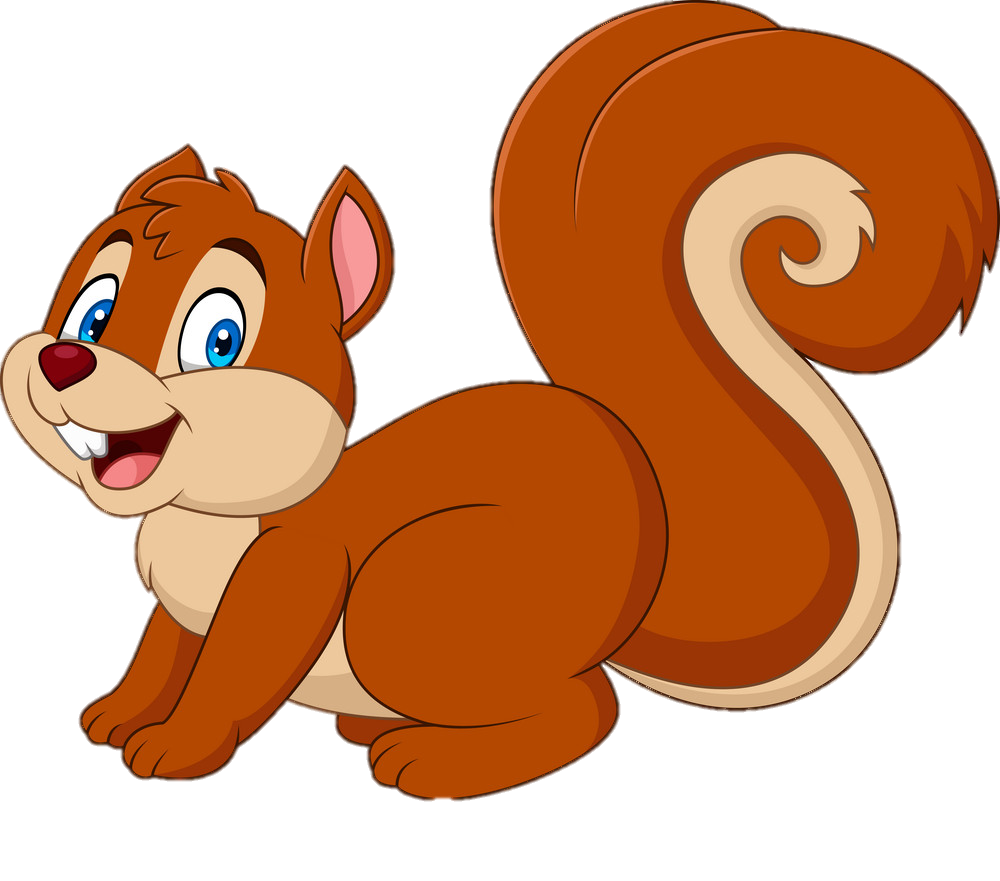 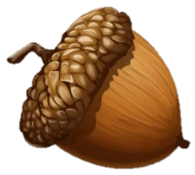 1
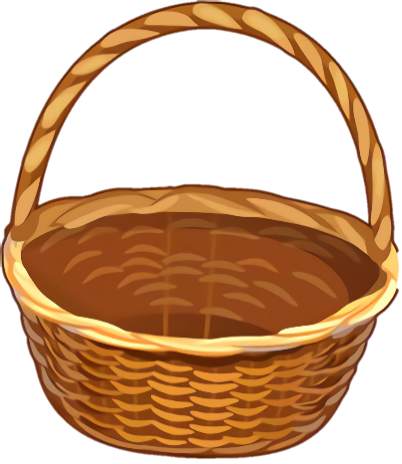 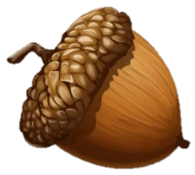 3
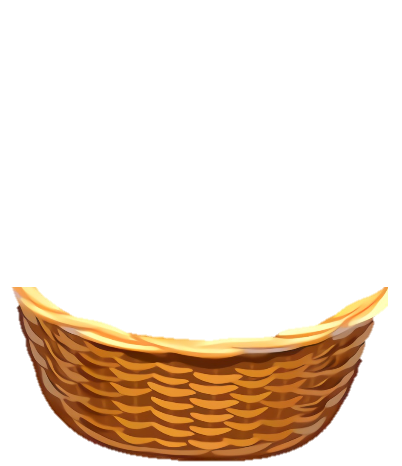 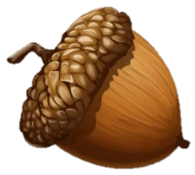 2
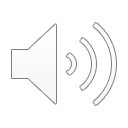 [Speaker Notes: Trong khu rừng có rất nhiều hạt dẻ, chúng ta hãy cùng giúp bạn sóc nhặt hạt dẻ bẳng cách trả lời đúng các câu hỏi của cô nhé
Cô khen các em đã nhớ và biết cách sử dụng các đồ dùng học tập của môn Toán.
click con sóc để đến slide bài mới]
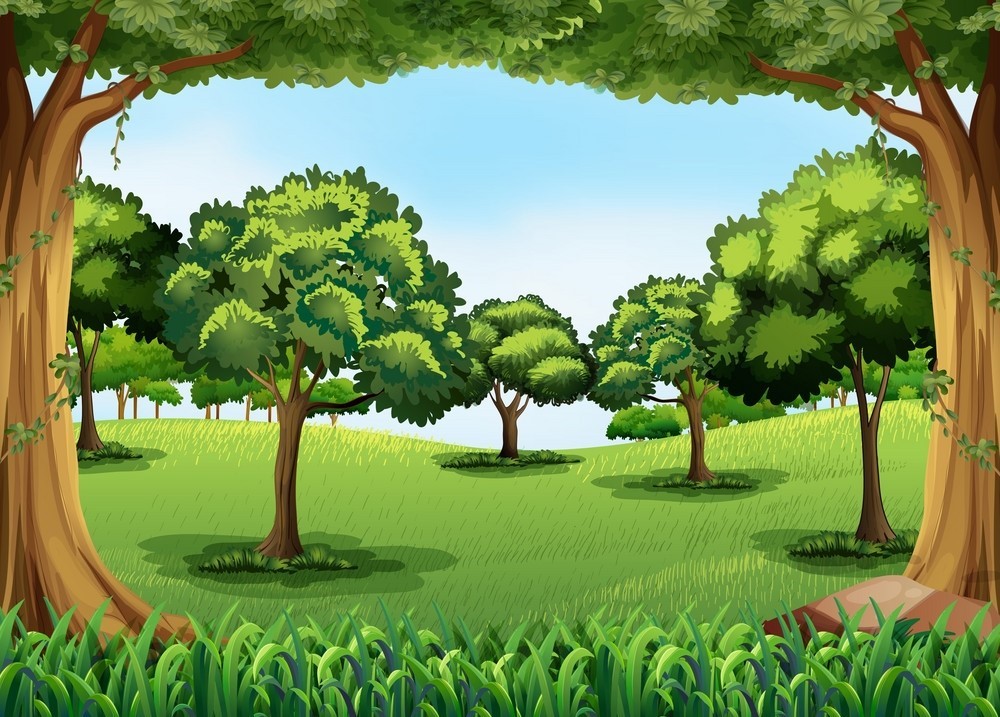 Có mấy loại thân cây đó là thân gì?
Có hai loại thân cây là thân gỗ và thân thảo
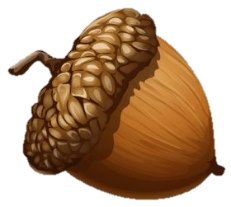 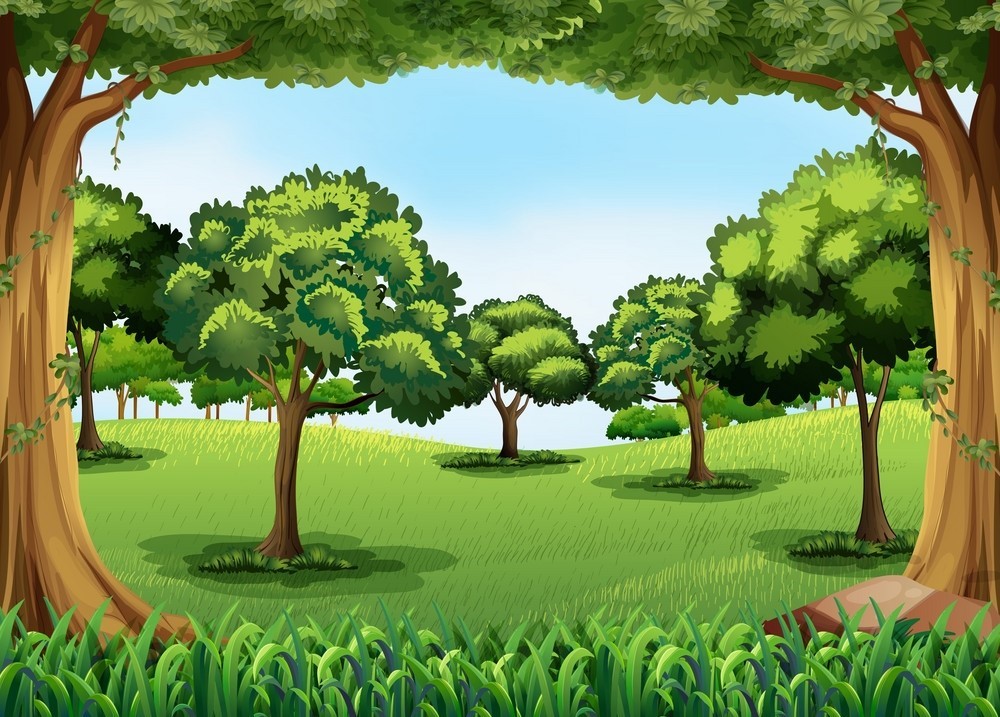 Hãy nêu các loại rễ cây?
Có hai loại rễ cây chính là rễ cọc và rễ chùm.
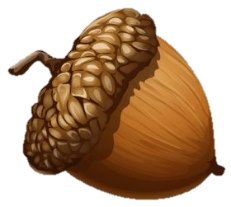 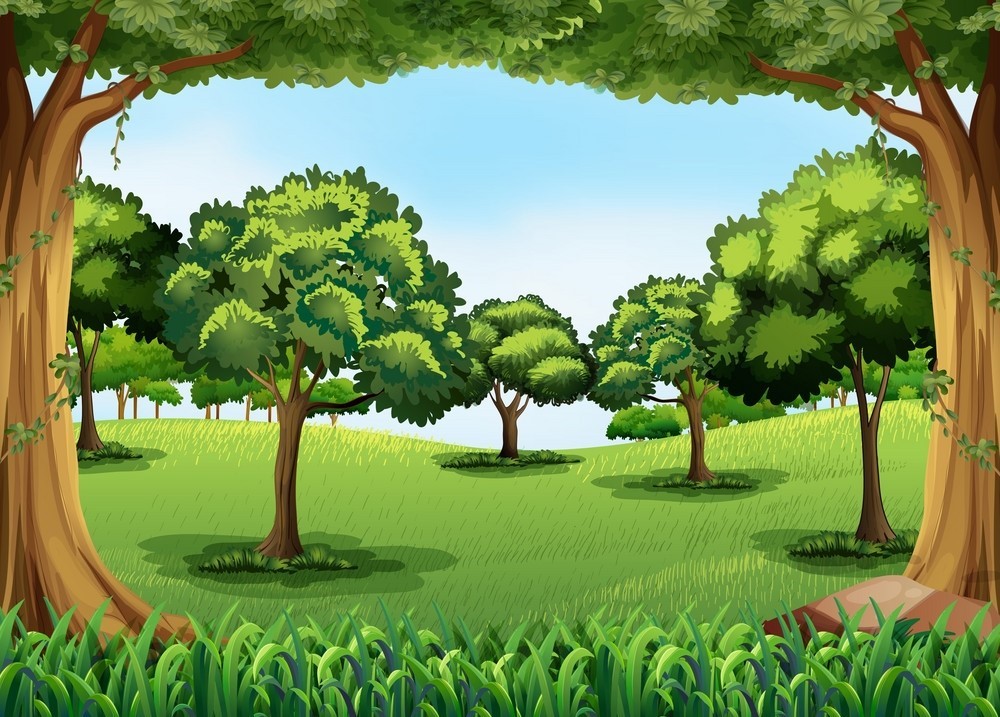 Nêu các bộ phận của lá cây
Lá cây có 3 bộ phận là cuống lá, gân lá, phiến lá.
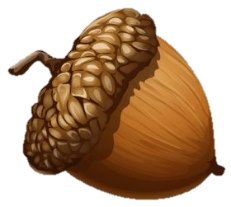 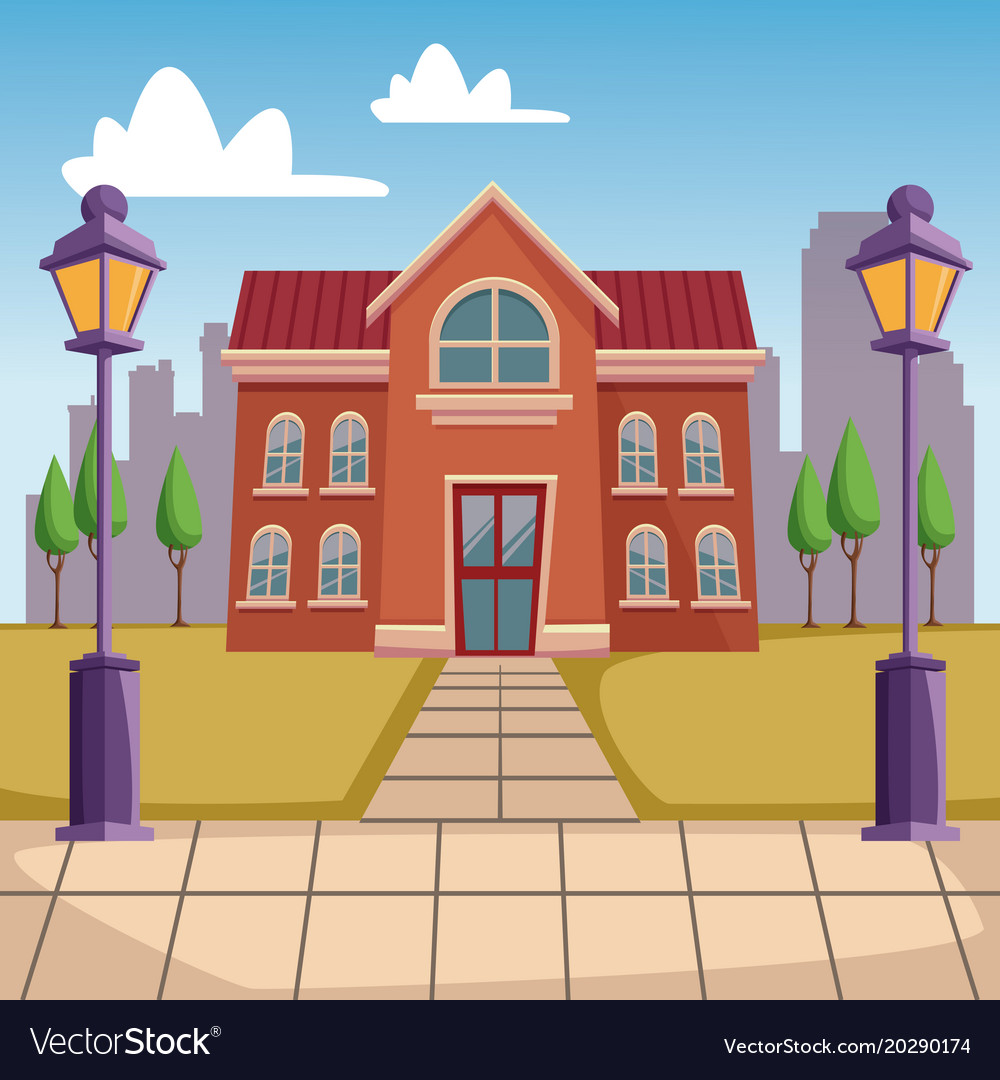 Khởi động (Xe bus yêu thương)
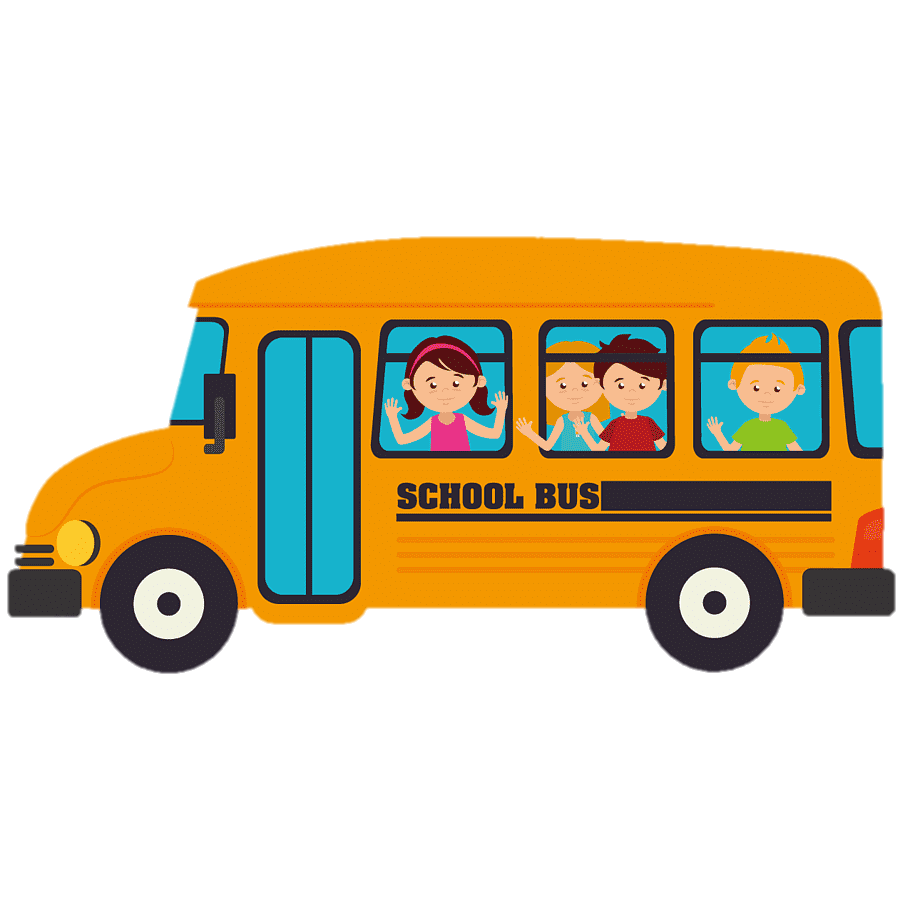 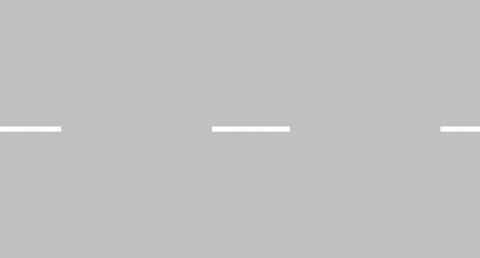 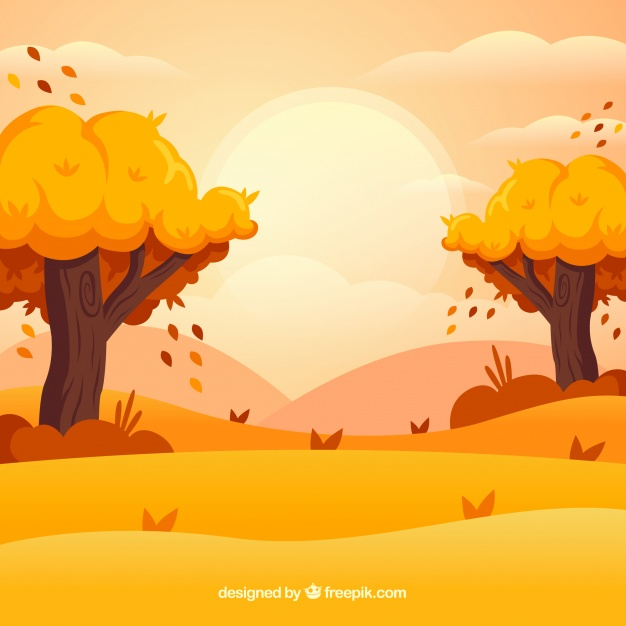 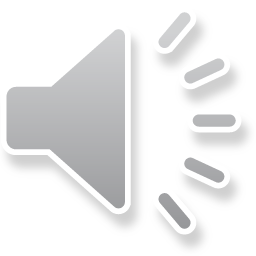 Đây là gì ?
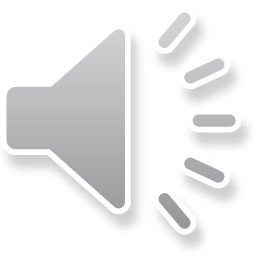 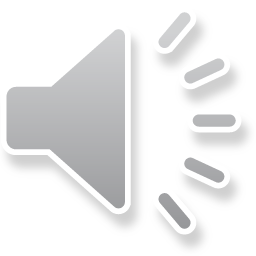 C. Đài hoa
A. Nhị hoa
B. Cánh hoa
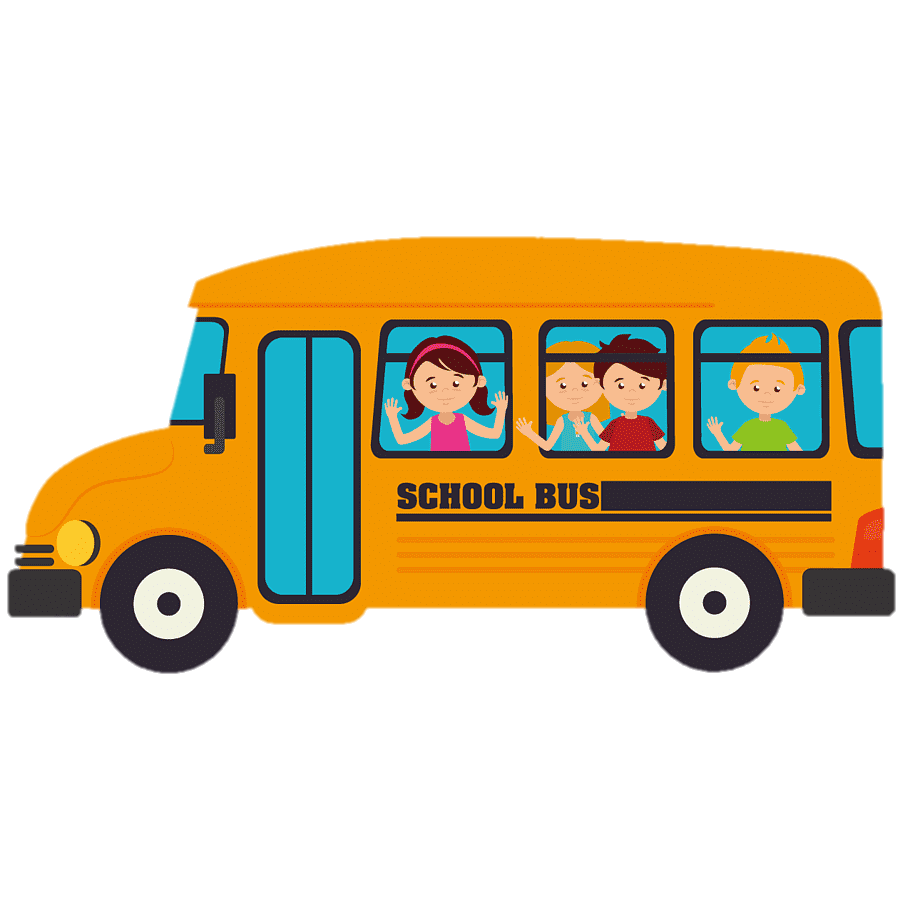 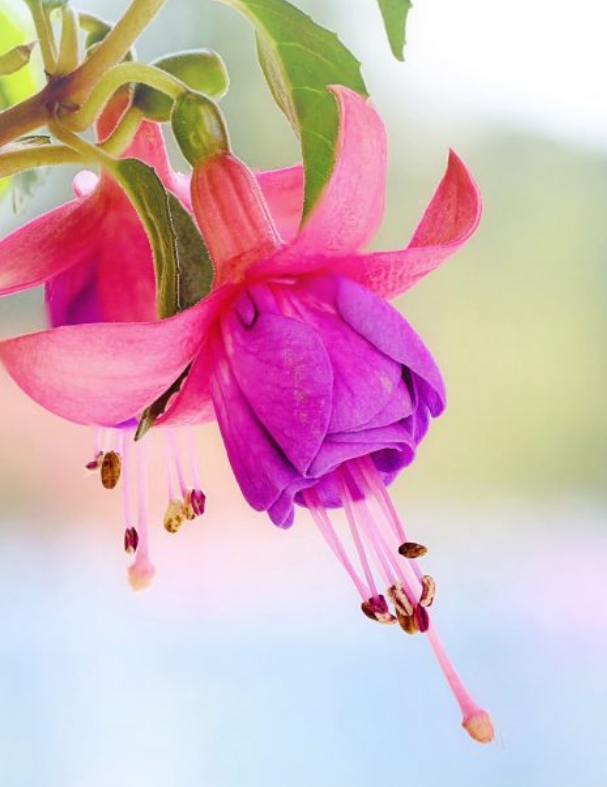 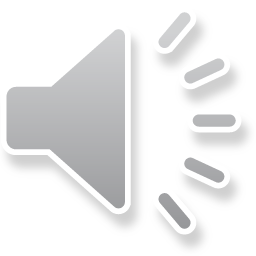 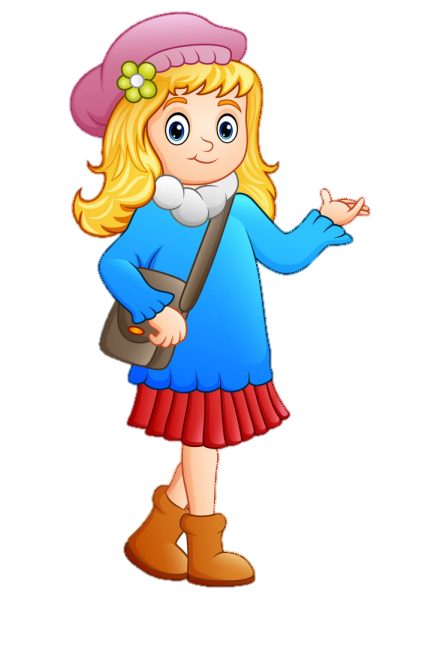 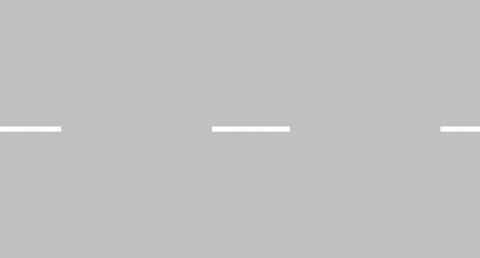 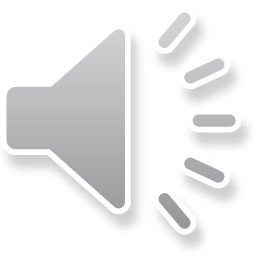 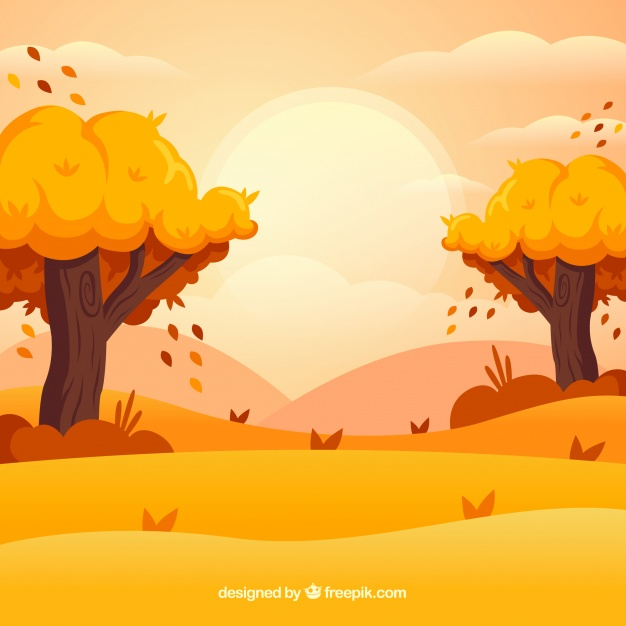 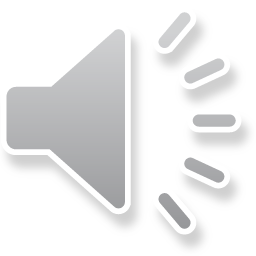 Đây là gì ?
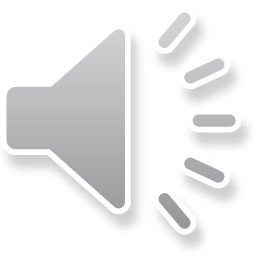 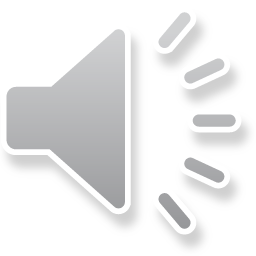 A. Nhị hoa
C. Đài hoa
B. Cánh hoa
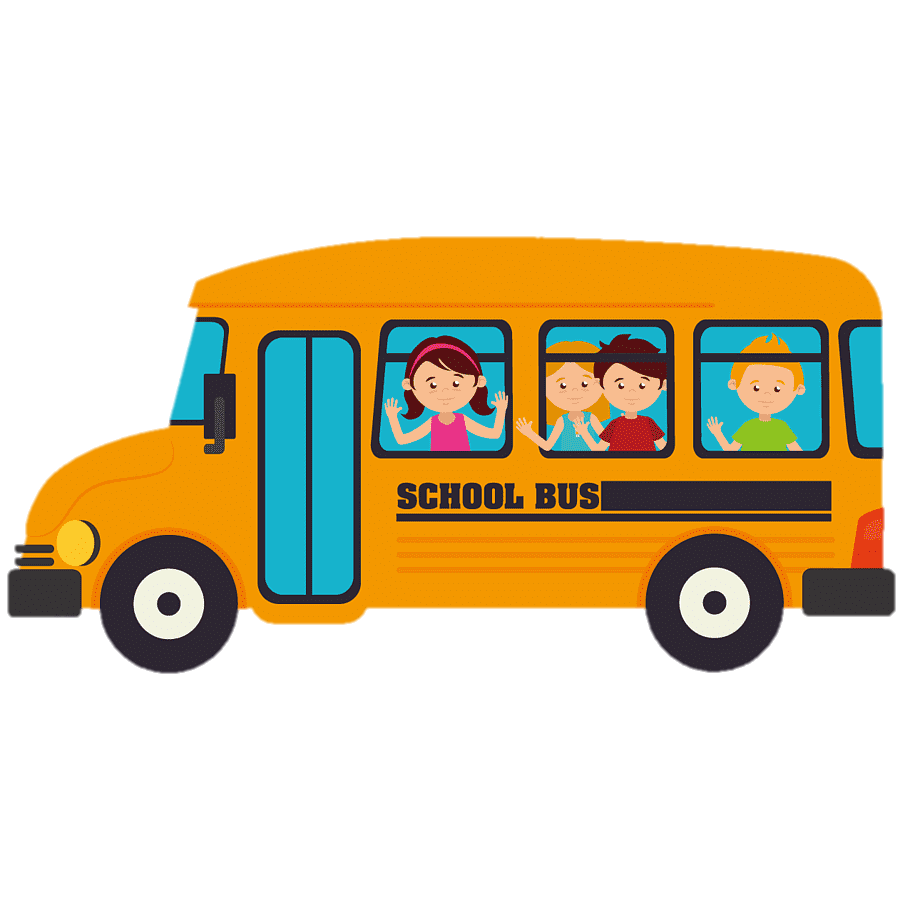 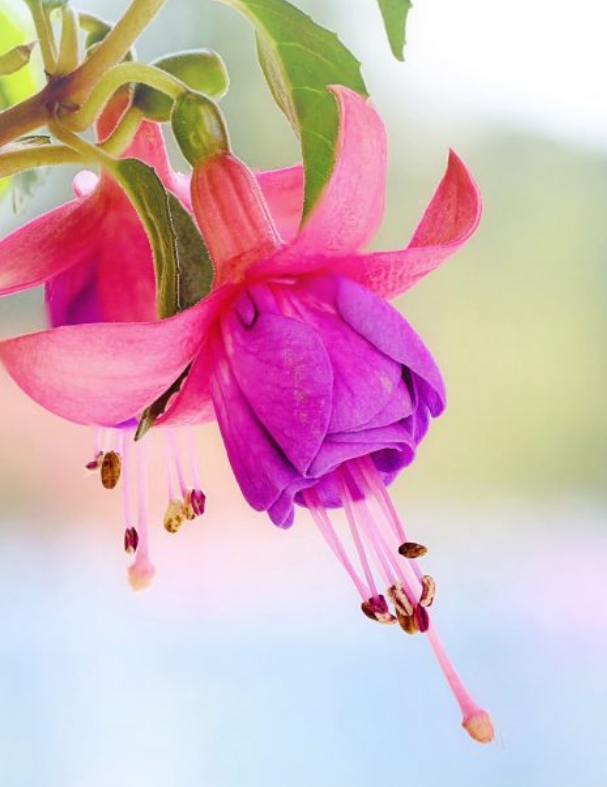 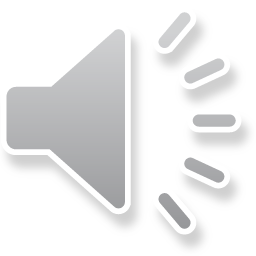 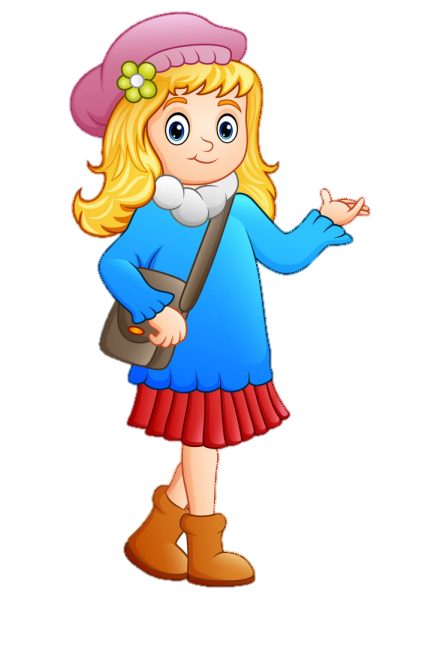 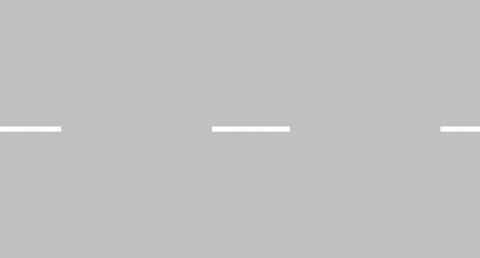 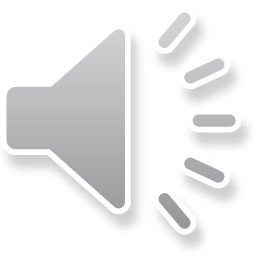 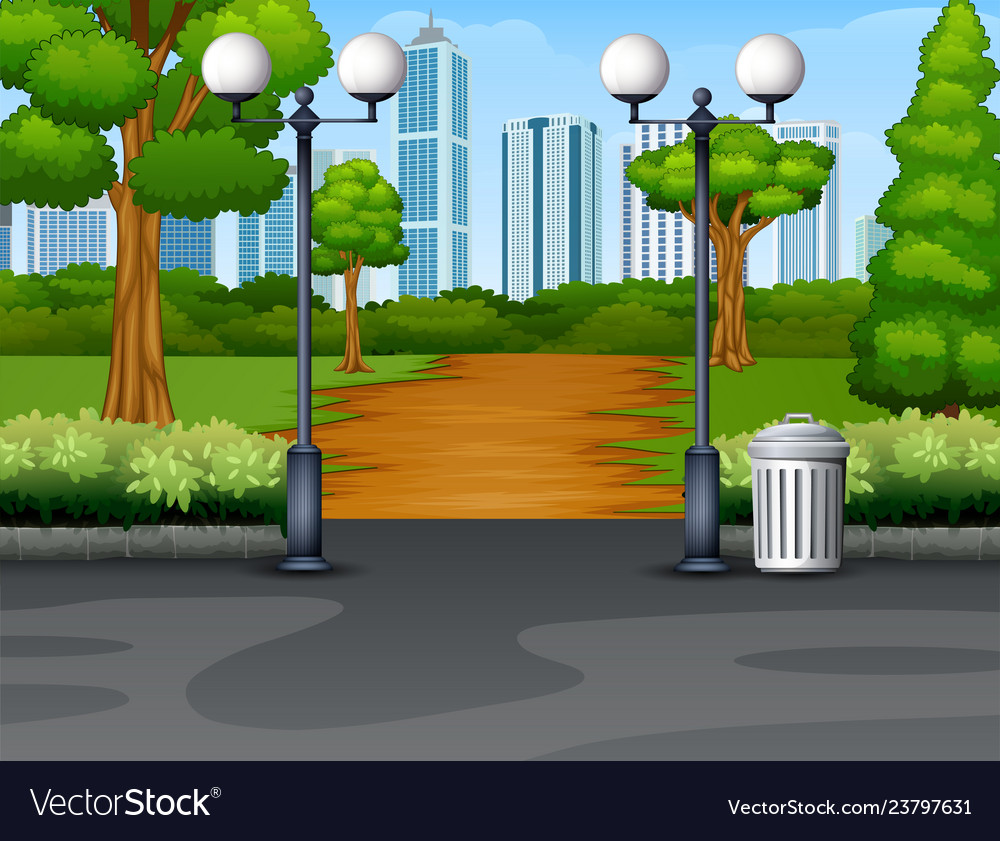 Đây là gì ?
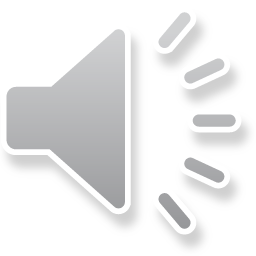 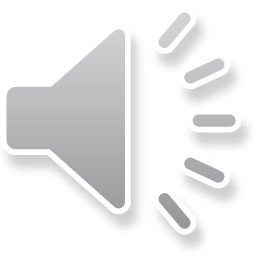 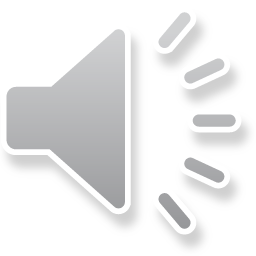 A. Cánh hoa
B. Nhị hoa
C. Đài hoa
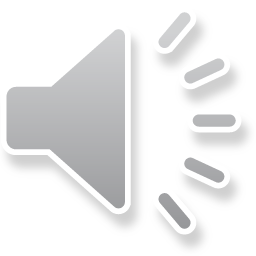 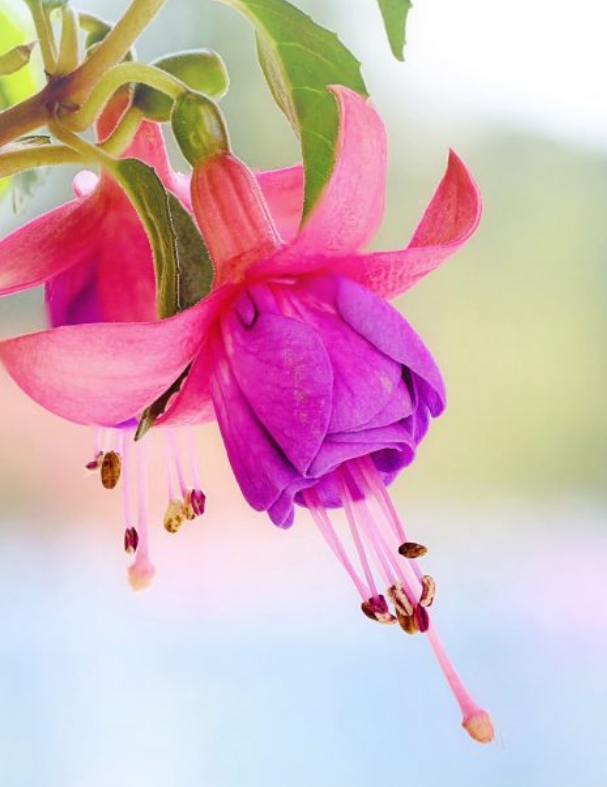 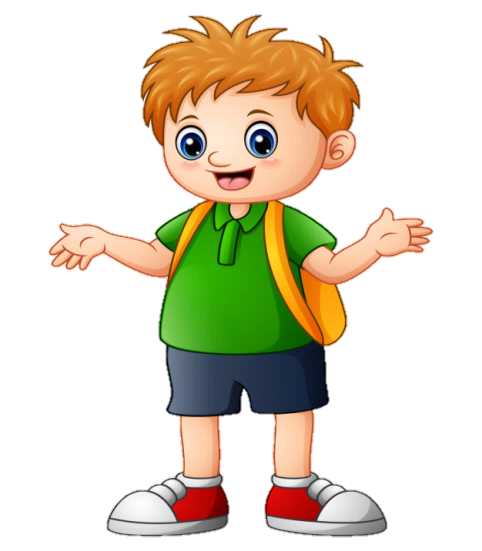 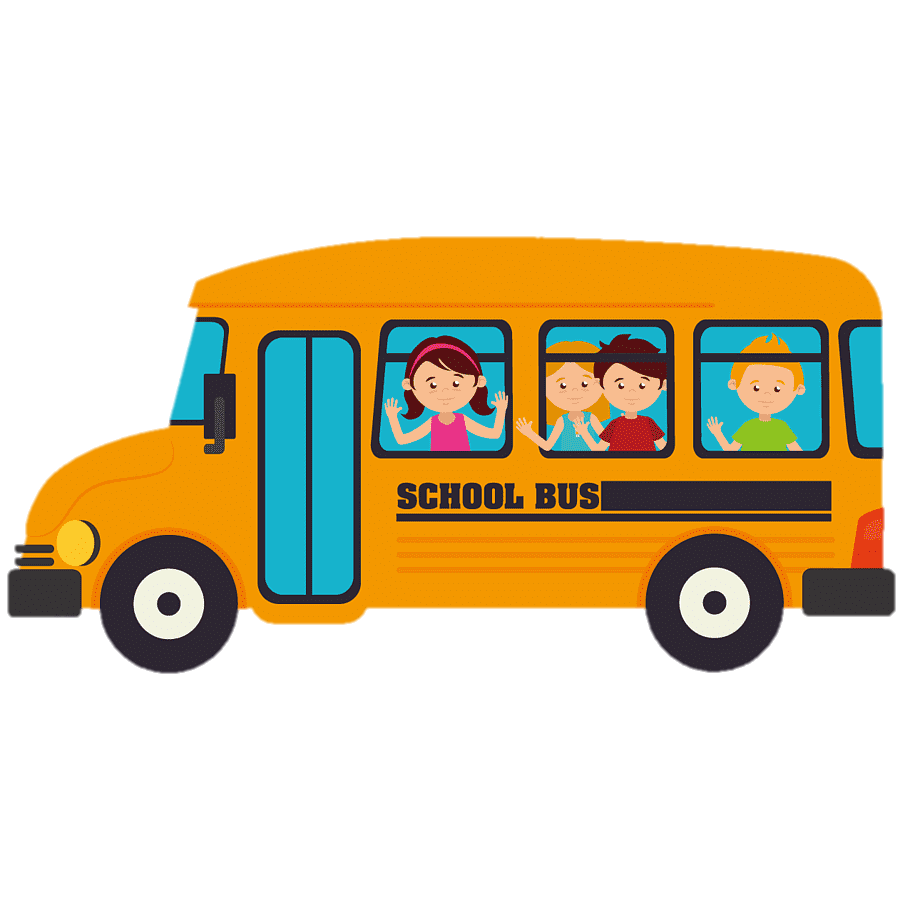 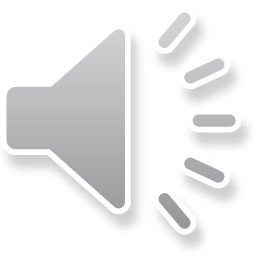 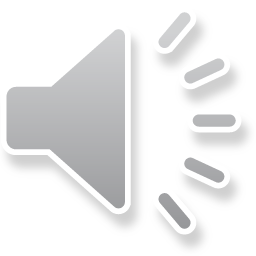 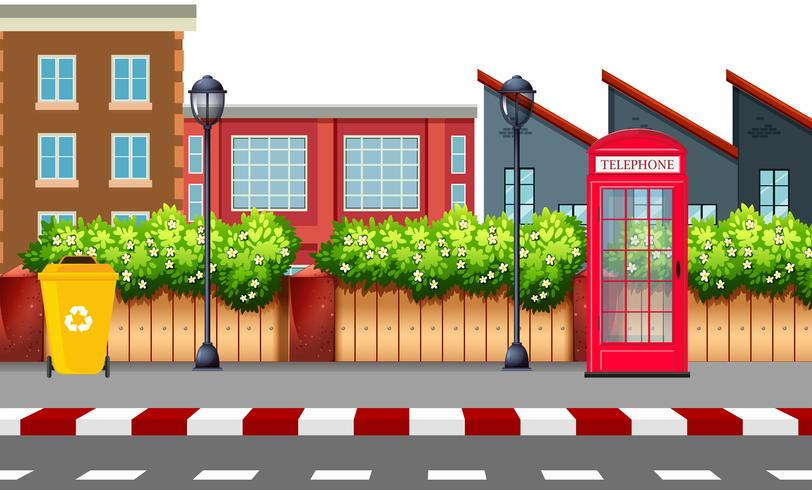 Đây là gì ?
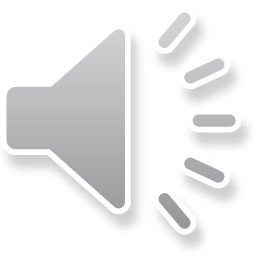 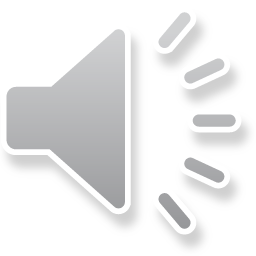 A. Nhụy hoa
C. Đài hoa
B. Nhị hoa
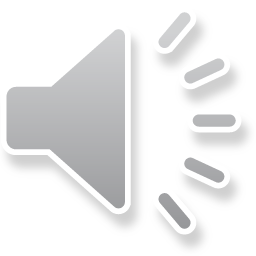 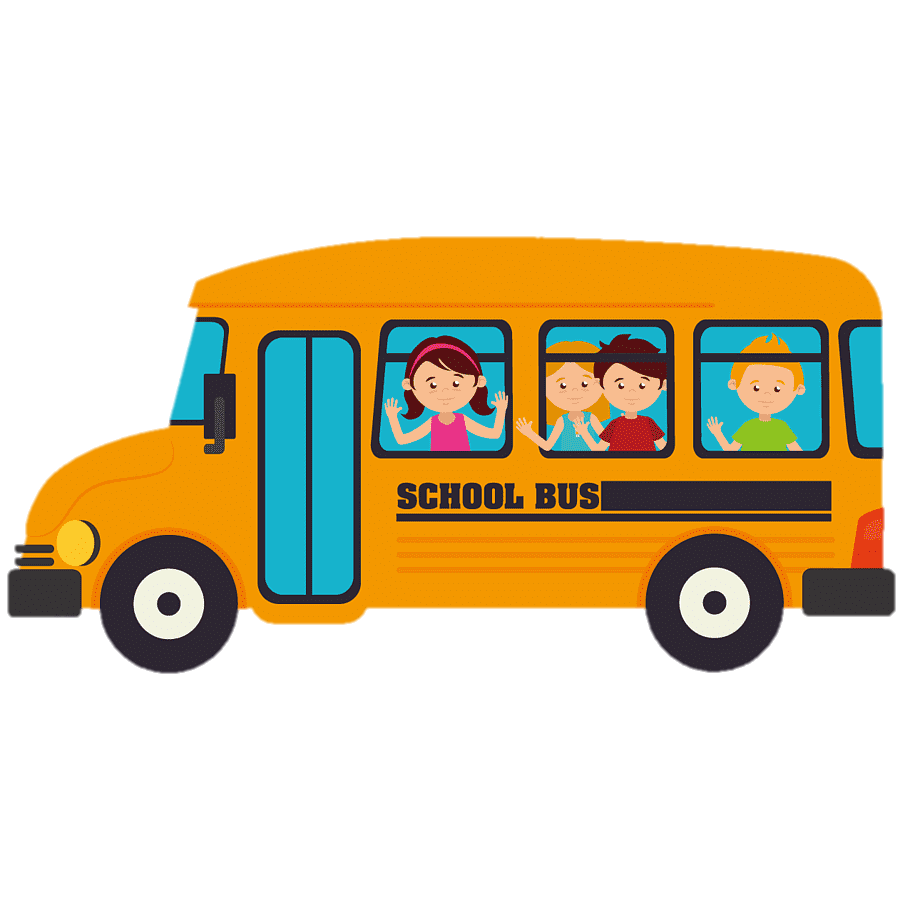 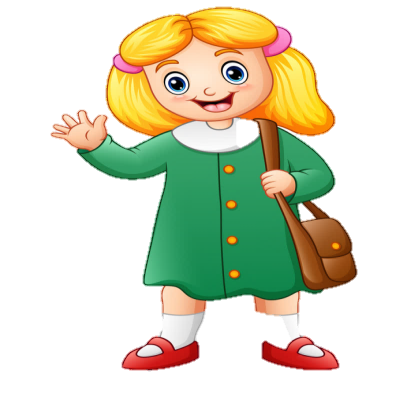 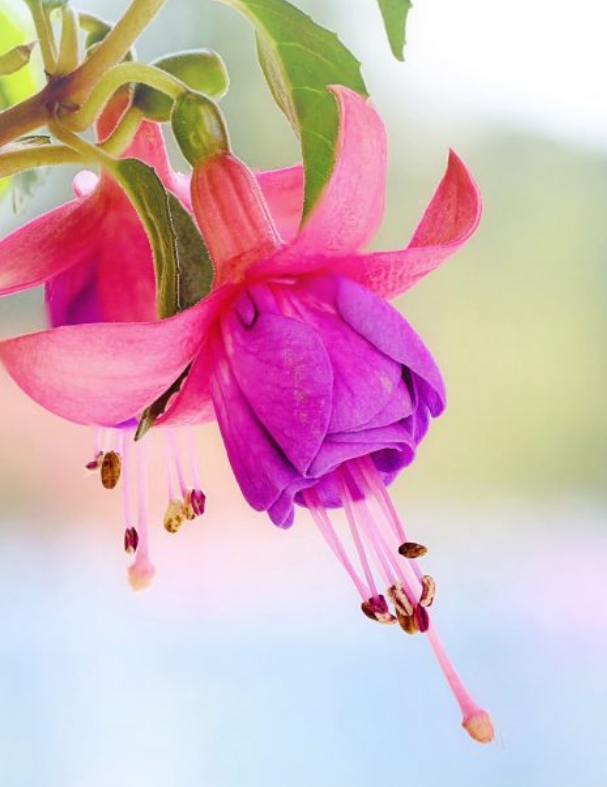 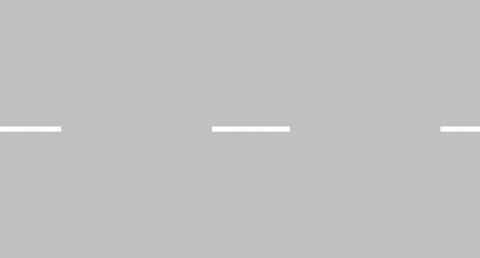 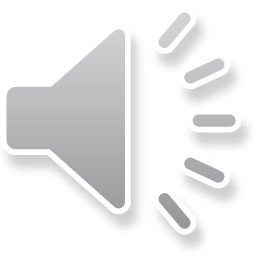 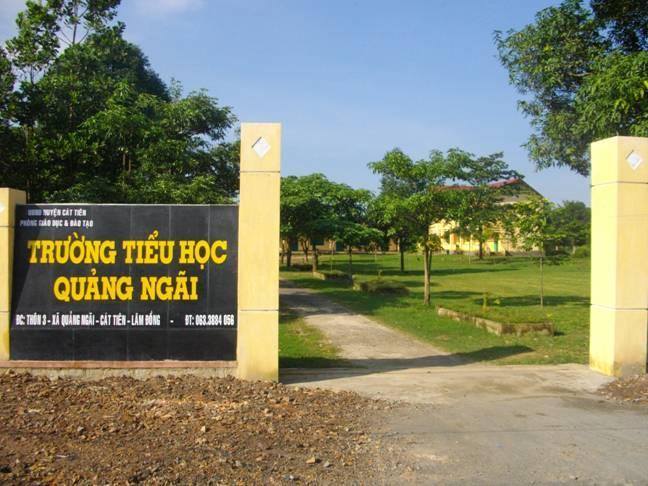 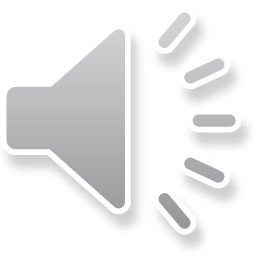 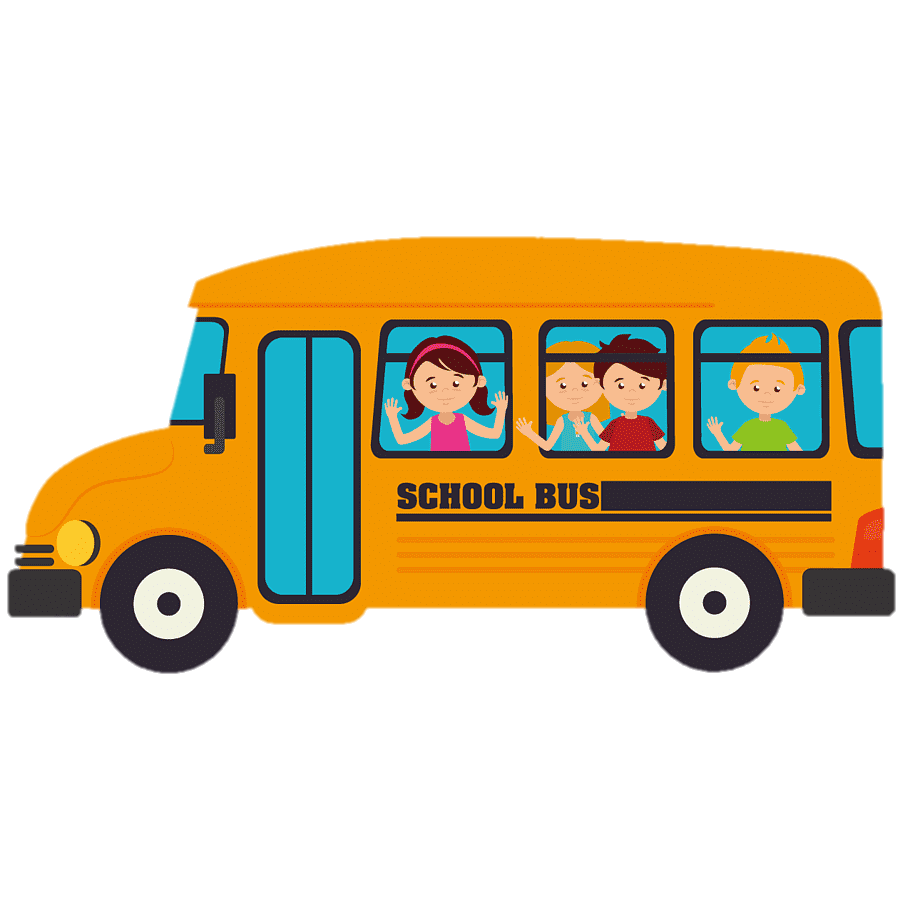 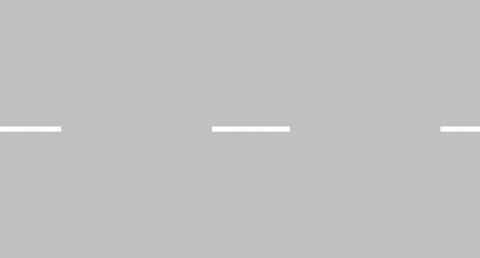 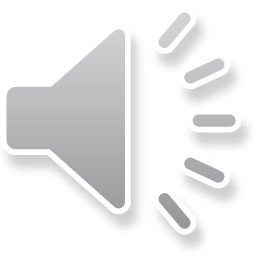 Thứ……ngày…..tháng…..năm ……
TỰ NHIÊN VÀ XÃ HỘI
Bài 14: CHỨC NĂNG MỘT SỐ BỘ PHẬN CỦA THỰC VẬT (tiết 1)
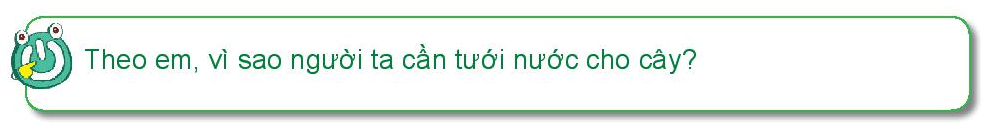 Thứ……ngày…..tháng…..năm ……
TỰ NHIÊN VÀ XÃ HỘI
Bài 14: CHỨC NĂNG MỘT SỐ BỘ PHẬN CỦA THỰC VẬT (tiết 1)
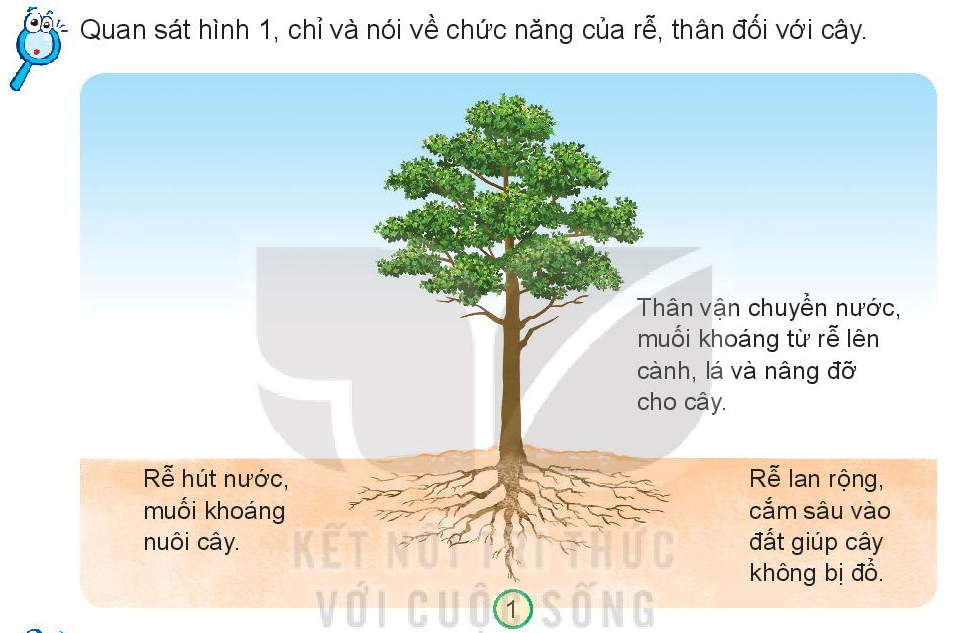 Thứ……ngày…..tháng…..năm ……
TỰ NHIÊN VÀ XÃ HỘI
Bài 14: CHỨC NĂNG MỘT SỐ BỘ PHẬN CỦA THỰC VẬT (tiết 1)
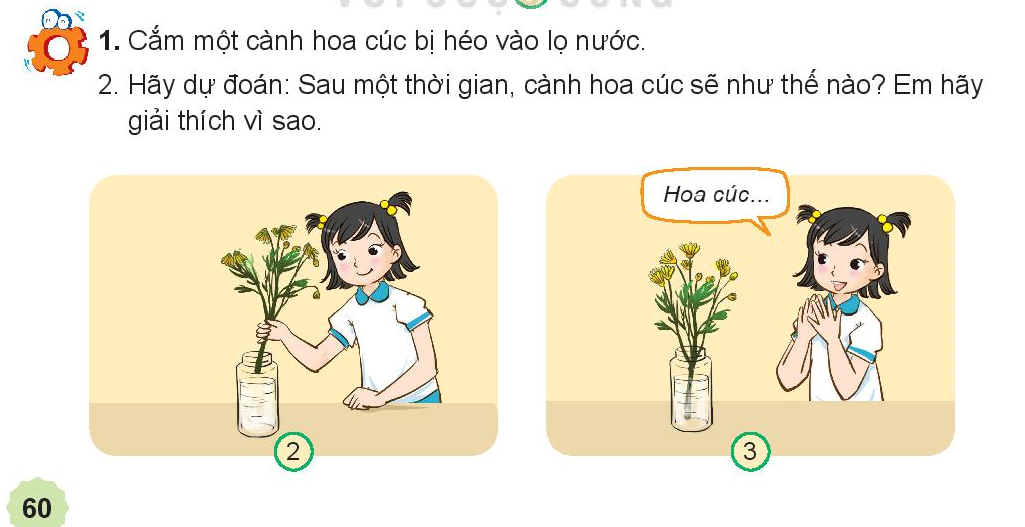 Thứ……ngày…..tháng…..năm ……
TỰ NHIÊN VÀ XÃ HỘI
Bài 14: CHỨC NĂNG MỘT SỐ BỘ PHẬN CỦA THỰC VẬT (tiết 1)
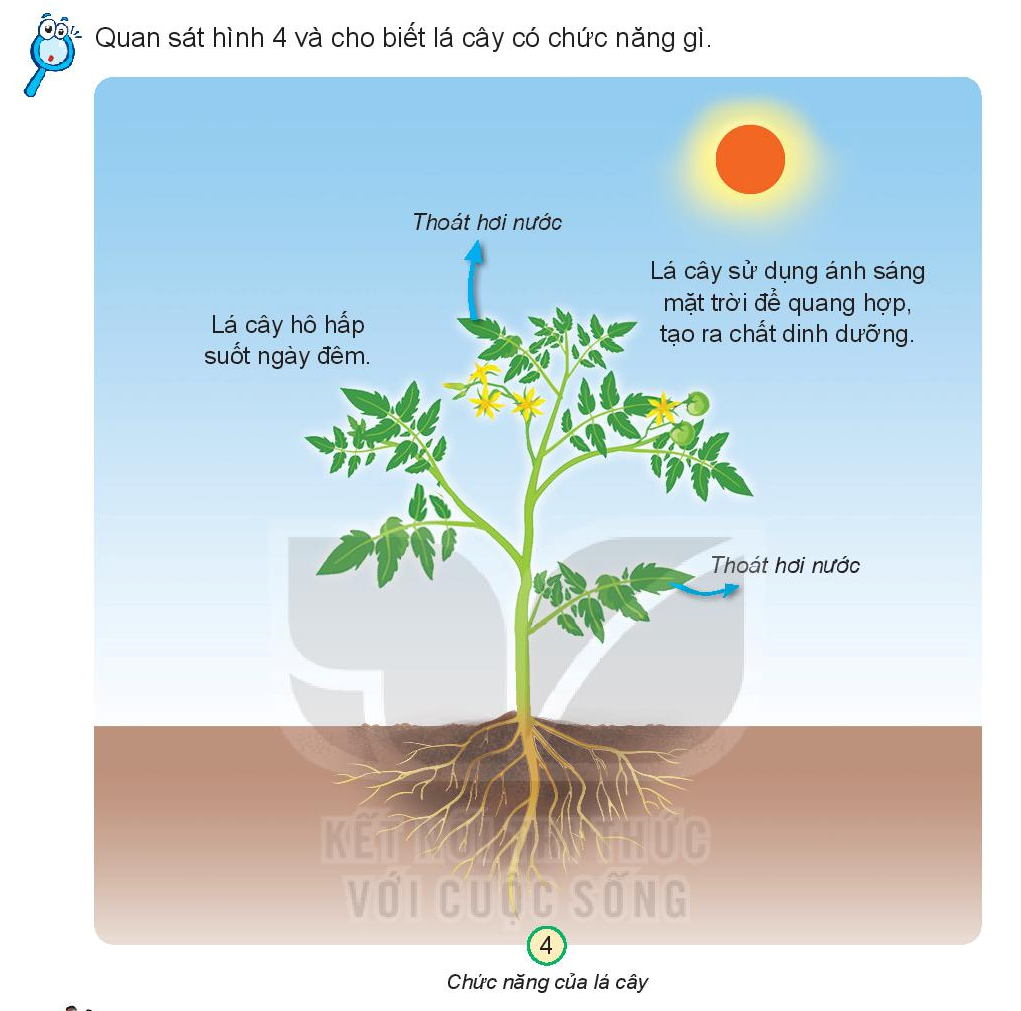 Thứ……ngày…..tháng…..năm ……
TỰ NHIÊN VÀ XÃ HỘI
Bài 14: CHỨC NĂNG MỘT SỐ BỘ PHẬN CỦA THỰC VẬT (tiết 1)
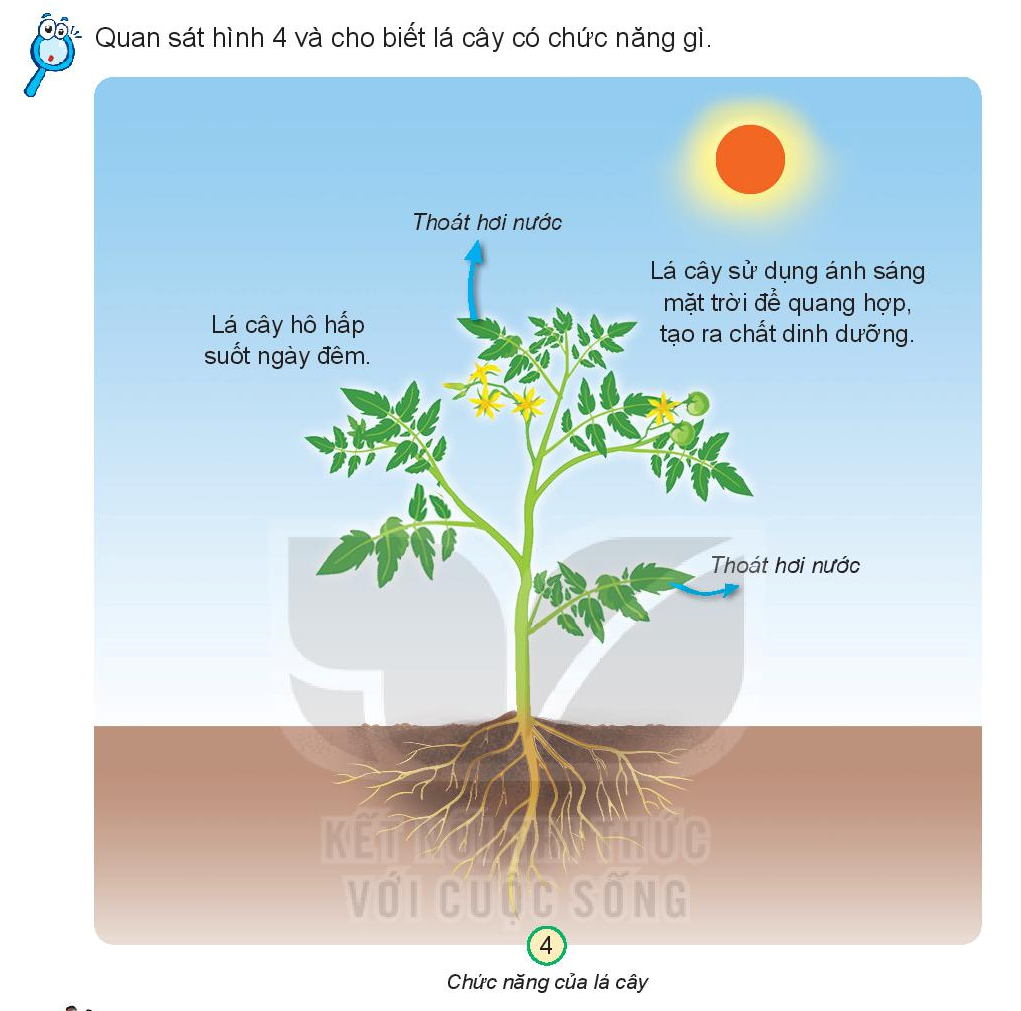 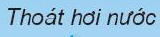 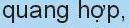 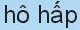 Thứ……ngày…..tháng…..năm ……
TỰ NHIÊN VÀ XÃ HỘI
Bài 14: CHỨC NĂNG MỘT SỐ BỘ PHẬN CỦA THỰC VẬT (tiết 1)
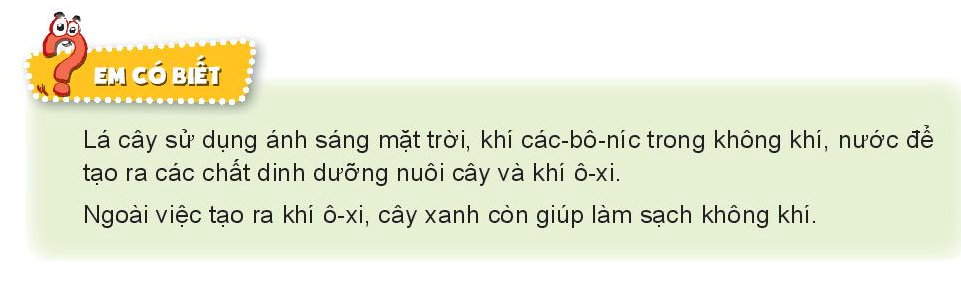 Thứ……ngày…..tháng…..năm ……
TỰ NHIÊN VÀ XÃ HỘI
Bài 14: CHỨC NĂNG MỘT SỐ BỘ PHẬN CỦA THỰC VẬT (tiết 1)
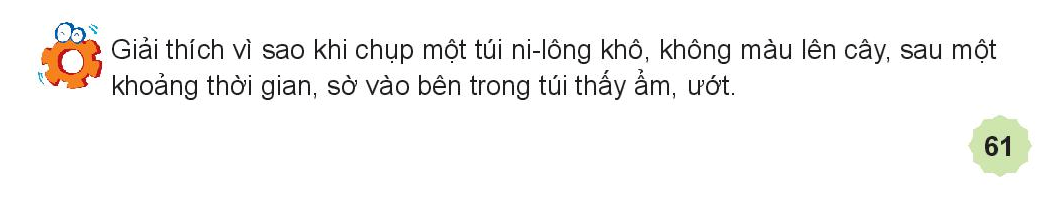 Thứ……ngày…..tháng…..năm ……
TỰ NHIÊN VÀ XÃ HỘI
Bài 14: CHỨC NĂNG MỘT SỐ BỘ PHẬN CỦA THỰC VẬT (tiết 1)
TỰ NHIÊN VÀ XÃ HỘI
TRÒ CHƠI: DU LỊCH QUA MÀN ẢNH NHỎ
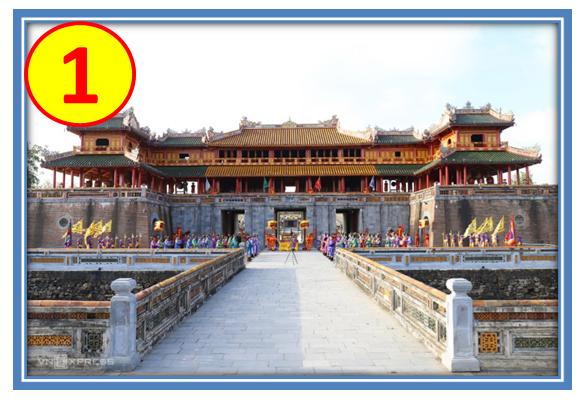 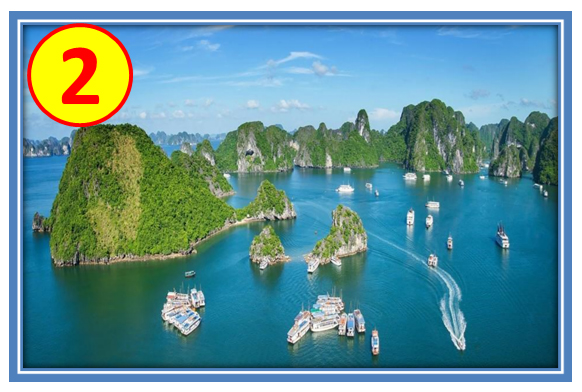 2
1
2
1
BẮT ĐẦU QUAY
Tự nhiên và Xã hội
+ Tôi hút nước và muối khoáng. Vậy tôi là là bộ phận nào của cây?
+ Bạn là rễ cây.
Tự nhiên và Xã hội
+ Tôi sử dụng ánh sáng mặt trời, hút khí các-bô-nic để tạo ra dinh dưỡng nuôi cây. Vậy tôi là là bộ phận nào của cây?
+ Bạn là lá cây.
TỰ NHIÊN VÀ XÃ HỘI
Bài 14: CHỨC NĂNG MỘT SỐ BỘ PHẬN CỦA THỰC VẬT (tiết 1)
4. Vân dụng.
Nhiệm vụ : Trao đổi với các bạn trong nhóm 4 để làm chiếc hộp có chiều cao, chiều rộng phù hợp với kích thước của cây
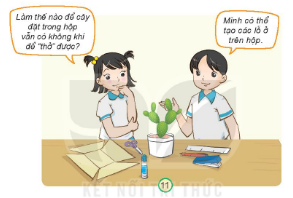 TỰ NHIÊN VÀ XÃ HỘI
Bài 14: CHỨC NĂNG MỘT SỐ BỘ PHẬN CỦA THỰC VẬT (tiết 1)
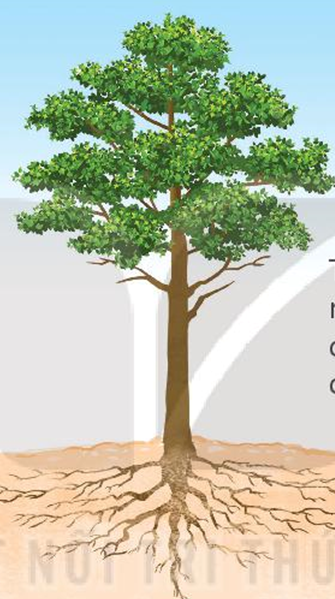 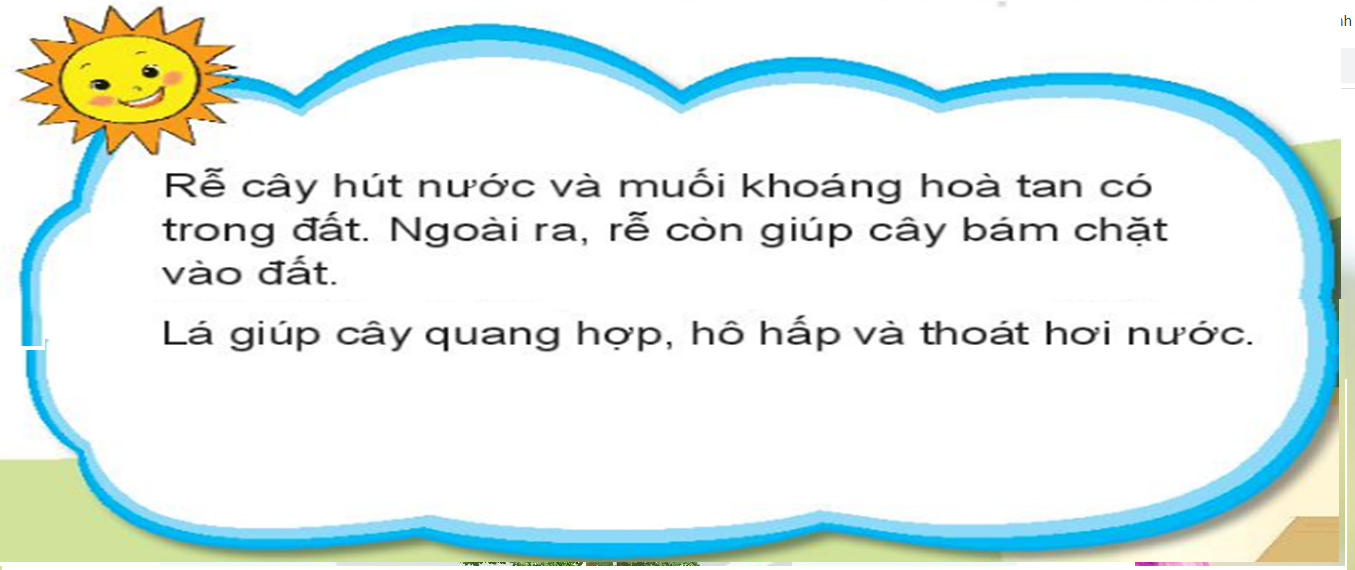 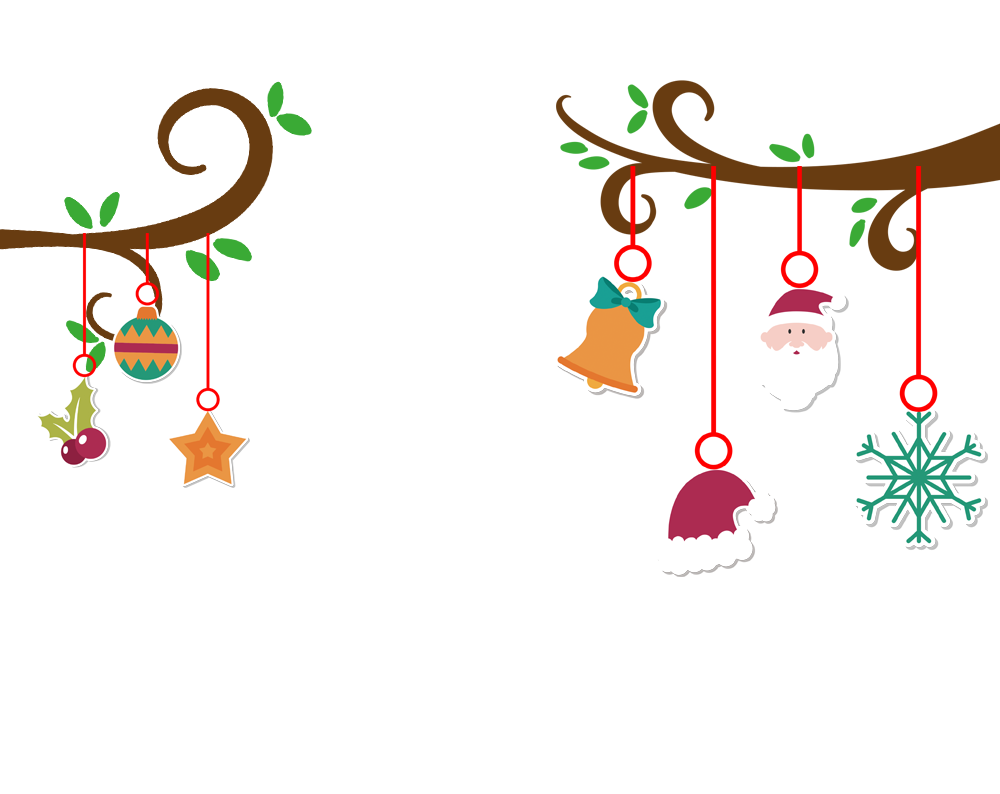 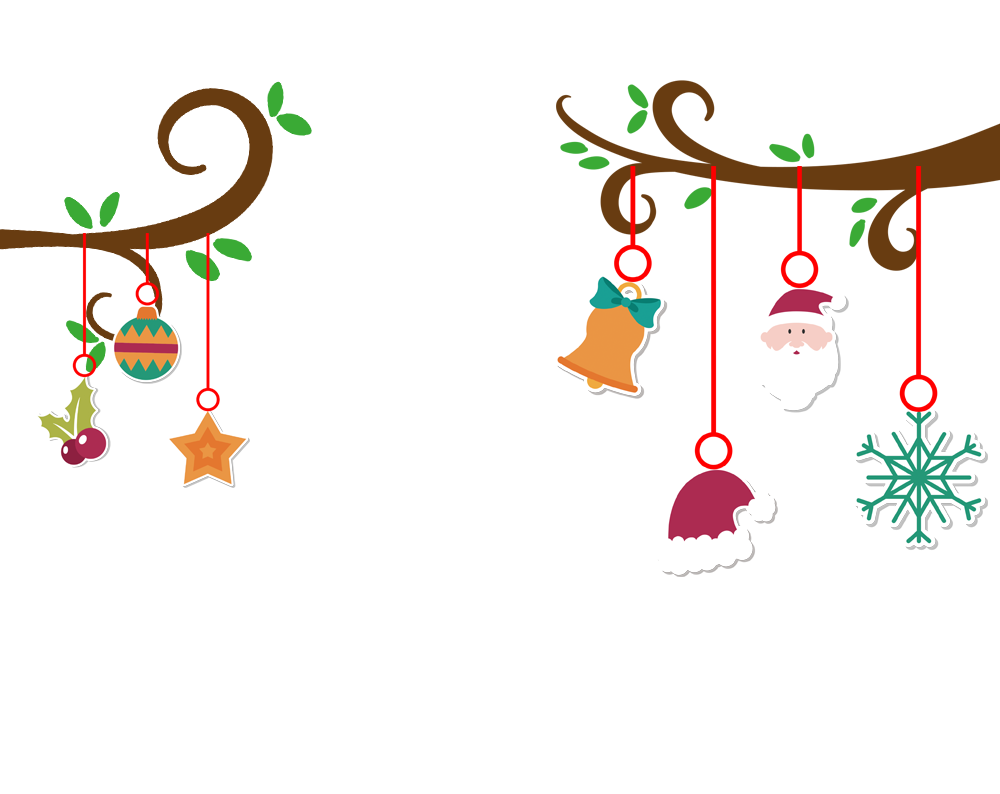 - Hôm nay các em học bài gì?
- Qua bài học các em cần ghi nhớ điều gì?
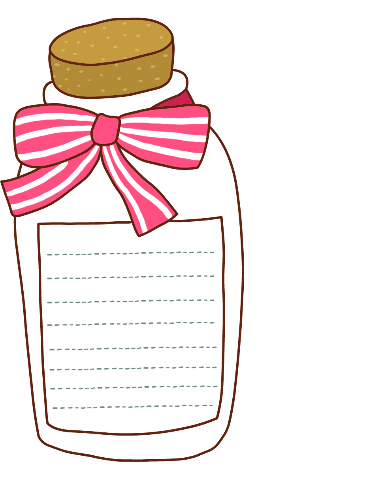 [Speaker Notes: 本PPT模板部分元素使用了幻灯片母版制作。如果需要修改，点击-视图-幻灯片母版-修改 完成后关闭编辑母版即可。]
Dặn dò
- Ôn tập các kiến thức đã học.
- Chuẩn bị bài sau
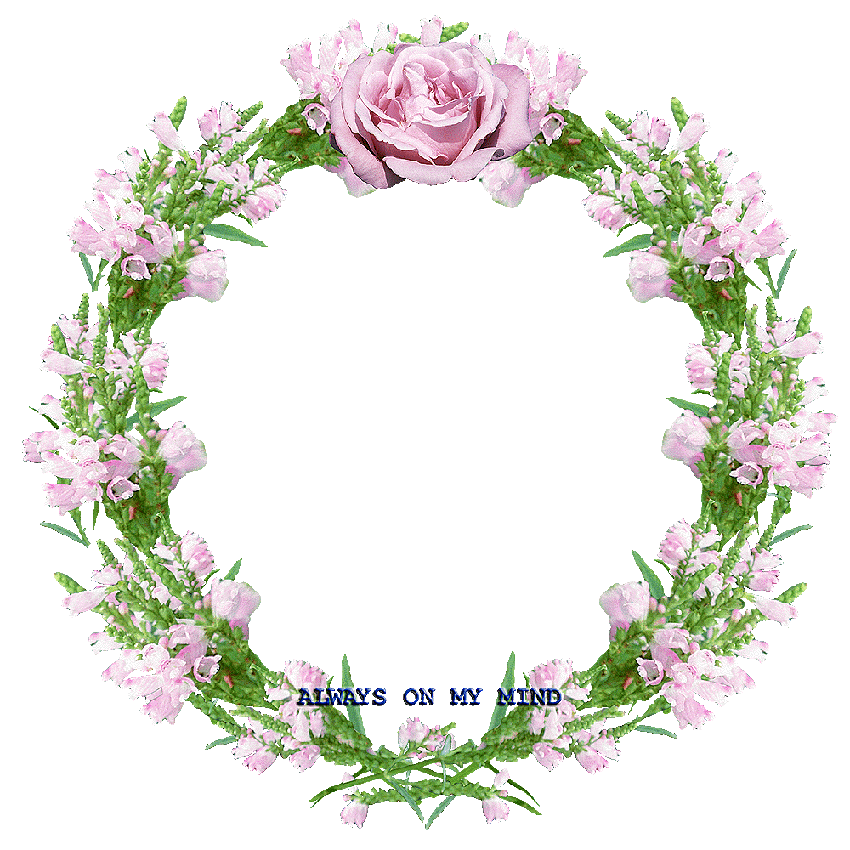 CHÀO CÁC EM